What is dual-credit like?
MFHS Dual-Credit
Courses offered - English
ENGL 1301 and 1302
Offered for both juniors and seniors
What we learn:
1301: Rhetoric - learning about argumentation and rhetorical analysis
1302: Composition - learning about different literary genres (the short story, the novel, poetry, and drama)
ENGL 2322 and 2323
Offered for seniors
What we learn:
2322: British Literature I - Middle Ages through 17th century
2323: British Literature II - The Romantic Period through Contemporary British Literature
Courses offered - Social Sciences
HIST 1301 and 1302
Offered for juniors and seniors
What we learn:
1301: History of the United States through 1877
1302: History of the United States from 1877 - present
Gov and Econ 
Offered either through CTC (online professor) or through Sul Ross (asynchronous course - on your own time)
Past Student Feedback - What are the benefits of DC?
“I have loved dual credit because the classes have prepared me for the rigor of college classes, and I am graduating with A LOT of college credit hours which is super helpful.”
“Already having English and history credit going into college takes many thousands of dollars out of my student debt.”
“The biggest pro to taking dual credit classes is the amount of money saved from taking things.”
“I think that I have benefit most from just the guaranteed college credit. I am someone that is not a good test taker and so I like that if I pass the class I automatically have the class under my belt. I also really like how it teaches me how to be better at time management like how it would be like in college.”
“While I was looking at my top colleges throughout this year, I did not find that any of my out-of-state universities wouldn't accept my credit. I think it should be encouraged to do research on specific options, but in my experience I don't think there are many public universities that won't accept CTC transfer credits even outside of Texas.”
“I took a college course over the summer in between my junior and senior year and when I was taking the class I was able to pass the class with an A and I have my Dual Credit classes to thank for that.”
On the workload:
“You get college credits for way cheaper. I have learned more in my dual credit classes than in my AP classes because the classes are focused on self paced real world application rather than cramming busy work.”
“Significantly less stress than the AP counterpart. I am able to set my own pace with the deadlines. I am able to earn credit for courses in college.”
“I feel like i'm getting a realistic college experience, which helps set my expectations for the workload and teaching styles of my future professors.”
“Any class requires effort to get anything out of it and same goes for dual credit. You have to put in the effort in order to get a good grade or the grade you'd like.”
“I like the similarities of dual-credit to college schedule. It's not exactly the same but we get a sense of what college will look like before we have to make that transition.”
“This course work is less intensive as AP classes but you still get college credit for doing one.”
“This program is a lot more self paced than many other classes. Although you do have firm due dates, you have plenty of time to get work done in class and if needed, you can still work on it at home.”
“Dual credit is so much more worth it, as long as you apply yourself.”
On the experience:
“Dual credit in high school has given me more of a insight on what college may really be like, helped me grow in my self as a student and my skills.”
“Other than getting college credit, dual credit has had major benefits to my education. I have learned in depth about authors, and writing, but I have most importantly learned how to write a strong, informative essay, in multiple different formats.”
“Engaged teachers, good experience for college work, organized method of lectures, assignments, exams, units, etc., open discussion and analysis (and listening to opinions!!) with students who are also engaged in what is going on.”
“We are taught a higher, original, and more sophisticated curriculum.”
“I have been able to adapt to a college style environment and learn how to manage my time more wisely. It also helps with the ability to turn in work on time.”
“I love DC, I wish students would be further encouraged to take these courses.”
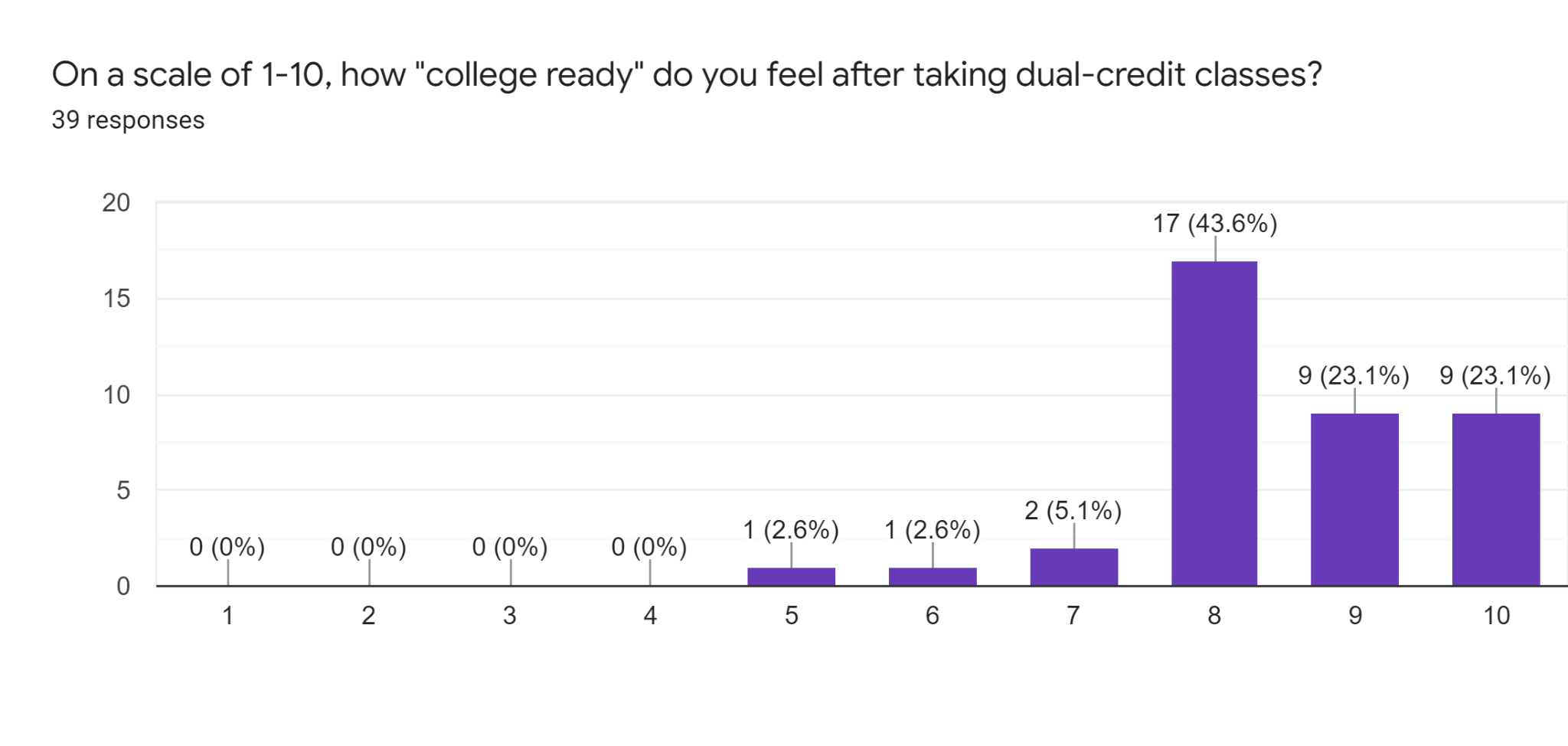